KONSEP DASAR MANAJEMEN  SUMBER DAYA MANUSIA
PERTEMUAN #1
FEB 305
|
MANAJEMEN SUMBER DAYA MANUSIA
6097 – RINA ANINDITA

PROGRAM STUDI MANAJEMEN
FAKULTAS EKONOMI DAN BISNIS 
UNIVERSITAS ESA UNGGUL
VISI DAN MISI UNIVERSITAS ESA UNGGUL
FEB 305 - Manajemen SDM
6097 - Rina Anindita
2
Pengertian Manajemen SDM
MSDM merupakan salah satu bidang dari manajemen umum yang meliputi:
Planning (perencanaan)
Organizing (pengorganisasian)
Directing (pengarahan)
Controlling (pengendalian)
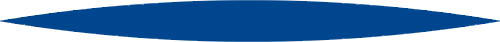 Pengertian Manajemen SDM
Dalam usaha pencapaian tujuan perusahaan, permasalahan yang dihadapi manajemen bukan hanya pada bahan mentah, alat-alat kerja, mesin produksi, uang, atau lingkungan kerja saja, tetapi juga KARYAWAN (sumberdaya manusia)

Pengelolaan sumberdaya manusia inilah yang disebut Manajemen Sumberdaya Manusia
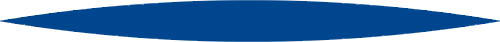 Mengapa SDM Harus Dikelola
Saat ini sangat disadari bahwa SDM merupakan masalah perusahaan yang paling penting, karena :
SDM menyebabkan sumber daya yang 	lain (bahan mentah, alat-alat kerja, 	mesin produksi, uang dan lingkungan 	kerja) dalam perusahaan,dapat 	berfungsi/ dijalankan
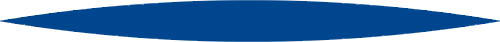 Mengapa SDM Harus Dikelola
SDM dapat menciptakan efisiensi,    	efektivitas, dan produktivitas 	perusahaan

Melalui MSDM yang efektif, 	mengharuskan manajer atau 	pimpinan menemukan cara terbaik 	dalam mendayagunakan orang-orang 	yang ada dalam lingkungan 	perusahaannya, agar tujuan-tujuan 	yang diinginkan dapat tercapai
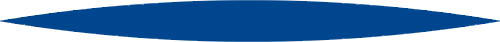 Kegiatan MSDM Yang Spesifik Dari Masing-masing Fungsi Manejemen
PERENCANAAN :
Menentukan tujuan standar
Menetapkan sistem dan prosedur
Menetapkan rencana atau proyeksi untuk masa depan

PENGORGANISASIAN :
Memberikan tugas khusus kepada setiap SDM
Membangun divisi/departemen
Mendelegasikan wewenang kepada SDM
Menetapkan analisis pekerjaan atau analisis jabatan
Membangun komunikasi
Mengkoordinasikan kerja antara atasan dengan bawahan
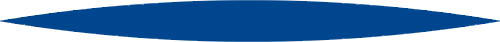 Kegiatan MSDM Yang Spesifik Dari Masing-masing Fungsi Manejemen
MANAJEMEN STAF :
Menetapkan jenis atau tipe SDM yang akan dipekerjakan
Merekrut calon karyawan
Mengevaluasi kinerja
Mengembangkan karyawan, melatih, dan mendidik karyawan

KEPEMIMPINAN :
Mengupayakan agar orang lain dapat menyelesaikan pekerjaan yang menjadi tanggung jawabnya
Meningkatkan semangat kerja
Memotivasi kerja karyawan
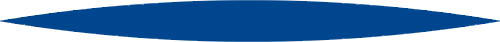 Kegiatan MSDM Yang Spesifik Dari Masing-masing Fungsi Manejemen
PENGENDALIAN :
Menetapkan standar pencapaian hasil (target) kerja
Menetapkan standar mutu
Melakukan review atas hasil kerja
Melakukan tindakan perbaikan sesuai kebutuhan

PENGAWASAN :
Melakukan audit terhadap kemungkinan adanya ketidakcocokan dalam pelaksanaan ataupun sistem prosedur yang berlaku, sehingga menimbulkan risiko yang tidak baik bagi perusahaan di masa depan
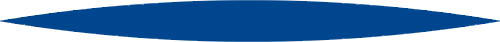 Istilah-istilah Yang Digunakan
Manajemen Sumberdaya Manusia
Manajemen Sumberdaya Insani
Manajemen Personalia
Manajemen Kepegawaian
Manajemen Perburuhan
Manajemen Tenaga Kerja
Administrasi Personalia
Administrasi Kepegawaian
Hubungan Industrial
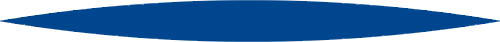 Personalia, HRD, HRM
Personalia
yaitu kegiatan pengelolaan SDM yang lebih fokus pada hal-hal yang bersifat administratif, yang mengatur hubungan kerja antara employer dan employee, sebagai salah satu sumber daya yang dimiliki organisasi

Aktivitas paling intens yang dilakukan oleh Bagian Personalia, biasanya adalah rekrutmen.
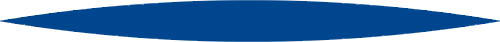 Personalia,
Fungsi lainnya adalah melakukan proses dokumentasi, pengelolaan, serta proses kepegawaian yang terkait langsung dengan tahapan seleksi, pengangkatan, dan penempatan, serta pemberhentian/PHK

Personnel / Personalia terkait langsung dengan filling dokumen-dokumen kepegawaian, payroll, dan administrasi terkait dengan individu/karyawan
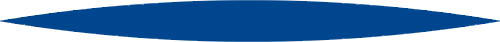 Personalia, HRD, HRM
Human Resource Development

Berfungsi lebih luas dari personnel management, meliputi proses fungsi perencanaan strategis tenaga kerja (HR Planning), HR Budgeting, Assessment, Recruitment & Selection, Hiring & Termination, Career Development, Organization Development,  Performance Management, Industrial Relationship, Pension, Training, dan System Development, serta seringkali melibatkan fungsi General Affairs di dalamnya

Dengan demikian, HRD adalah pengelolaan SDM yang lebih fokus pada hal-hal yang berhubungan pengembangan SDM sebagai salah satu sumberdaya penting yang dimiliki organisasi
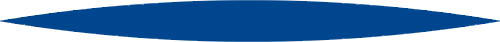 Personalia, HRD, HRM
Human Resource Management

Adalah kegiatan pengelolaan SDM yang secara holistic merencanakan, mengorganisasikan, menggerakkan, dan mengendalikan SDM sebagai aset yang dianggap lebih penting dibandingkan sumber daya lainnya.

Semua aktivitas dan subsistem manajemen SDM diperhatikan secara proporsional, sesuai dengan Strategi Organisasi
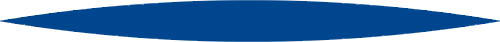 Tujuan Manajemen SDM (meningkatkan kontribusi produktif orang-orang yang ada dalam perusahaan melalui sejumlah cara yang bertanggung jawab secara strategis, etis, dan sosial)
Peningkatan Efisiensi
Peningkatan Efektifitas
Peningkatan Produktivitas
Rendahnya Tingkat Perpindahan Karyawan
Rendahnya Tingkat Absensi
Tingginya Kepuasan Karyawan
Tingginya Kualitas Pelayanan
Rendahnya Komplain Dari Pelanggan
Meningkatnya Bisnis Perusahaan
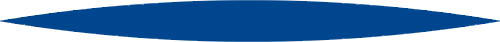 Fungsi Manajemen SDM
Fungsi Manajerial :
Planning (perencanaan)
Organizing (pengorganisasian)
Directing (pengarahan)
Controlling (pengendalian)

Fungsi Operasional
Pengadaan tenaga kerja (SDM)
Pengembangan
Kompensasi
Pengintegrasian
Pemeliharaan
Pemutusan hubungan kerja
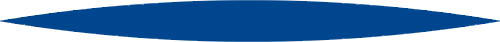 Peran Manajemen SDM
Melakukan analisis jabatan (menetapkan   	karakteristik pekerjaan masing-masing 	SDM)
Merencanakan kebutuhan tenaga kerja dan 	merekrut calon pekerja
Menyeleksi calon pekerja
Melakukan penempatan dan orientasi karyawan 	baru
Menetapkan upah, gaji, dan cara memberikan 	kompensasi
Memberikan insentif dan kesejahteraan
Melakukan evaluasi kinerja
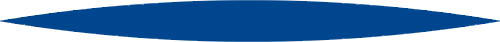 Peran Manajemen SDM
Mengkomunikasikan, memberikan 	penyuluhan, dan menegakkan disiplin 	kerja
Memberikan pendidikan, pelatihan, dan 	pengembangan
Membangun komitmen kerja
Memberikan keselamatan kerja
Memberikan jaminan kesehatan
Menyelesaikan perselisihan perburuhan
Menyelesaikan keluhan dan relationship  	karyawan
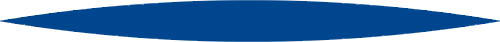 Pendekatan Manajemen SDM
Pendekatan Strategis : MSDM harus memberikan andil atas keberhasilan strategis perusahaan

Pendekatan SDM : MSDM merupakan manajemen manusia. Jadi pentingnya dan martabat manusia tidak boleh diabaikan
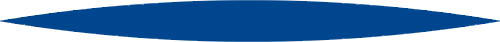 Pendekatan Manajemen SDM
Pendekatan Manajemen : MSDM merupakan tanggung jawab setiap manajer

Pendekatan Sistem : pendekatan SDM berlangsung di dalam sistem yang besar, yaitu perusahaan, o.k.i upaya MSDM harus mengevaluasi andil karyawan yang diberikan terhadap produktivitas perusahaan

Pendekatan Proaktif : MSDM dapat meningkatkan andilnya atas karyawan dan organisasi dengan mengantisipasi berbagai masalah sebelum masalah itu muncul
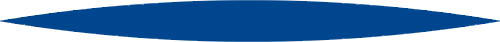 Konsep Manajemen SDM
Penerapan Fungsi MSDM Secara Makro dan Mikro

	- Secara makro : fungsi-fungsi pokok manajemen umum, seperti fungsi manajerial. Dilakukan oleh badan-badan pemerintah yang diserahi tugas dalam pengelolaan SDM, seperti Dept.Tenaga Kerja

	- Secara mikro : fungsi-fungsi MSDM secara fungsi operasional berbagai masalah sebelum masalah itu muncul
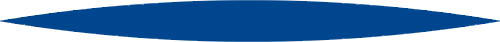 Konsep Manajemen SDM
SDM yang sudah terikat pada suatu organisasi (formal, perusahaan,industri) berdasarkan suatu kontrak kerja, atau telah berhubungan kerja dengan suatu organisasi berdasarkan suatu kerjasama, disebut SDM pada status mikro

SDM yang masih bebas atau belum terikat kontrak kerja atau kerjasama dengan suatu organisasi, disebut SDM pada status makro
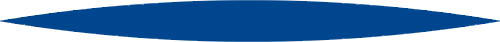 Konsep Manajemen SDM
Prinsip-prinsip MSDM yang perlu diperhatikan :
	- Prinsip kemanusiaan
	- Prinsip demokrasi
	- Prinsip The Right Man is The Right Place
	- Prinsip Equal Pay for Equal Work
	- Prinsip kesatuan arah
	- Prinsip kesatuan komando
	- Prinsip efisiensi
	- Prinsip efektivitas
	- Prinsip produktivitas kerja
	- Prinsip disiplin
	- Prinsip wewenang dan tanggung jawab
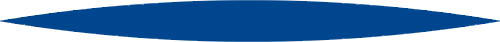 Praktik Manajemen SDM
Sebagai ilustrasi, berikut ini adalah kegiatan-kegiatan MSDM yang secara khusus diberlakukan di lingkungan pegawai negeri sipil :

Program UMUM :
	Penyusunan formasi, Pengadaan pegawai, Pengangkatan pertama, Penilaian pelaksanaan pekerjaan, Penyusunan Daftar Usulan Kegiatan, Pendidikan dan pelatihan, Kenaikan gaji, Kenaikan pangkat, Tunjangan-tunjangan, Mutasi jabatan, Mutasi kerja, Pemberian cuti, Pemberian penghargaan, Pembinaan kesejahteraan, Tabungan asuransi pensiun, Pemberhentian, Pensiun

Program KHUSUS :
	Pembinaan tenaga kerja, Penyelesaian kasus perorangan, Penggantian surat yang hilang, Peninjauan masa kerja, Penyelesaian masalah kepegawaian, Pengurusan NIP atau Kartu pegawai, Pengurusan kartu istri atau kartu suami, Pengurusan asuransi kesehatan, Pengurusan tabungan asuransi pensiun
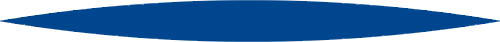 Tantangan Manajemen SDM
Tantangan EKSTERNAL :
	(a) Perubahan teknologi ; (b) Peraturan Pemerintah ; (c) Faktor sosial budaya ; (d) Pasar tenaga kerja ; (e) Faktor politik ; (f) Kondisi perekonomian ; (g) Faktor geografi ; (h) Faktor demografi ; (i) Kegiatan mitra ; (j) Kegiatan pesaing

Tantangan INTERNAL :
	Muncul karena adanya SDM yang mengejar pertimbangan/ trade off, diantaranya finansial, penjualan, keuangan, service, produksi, dll. Selain itu dihadapkan pula pada Serikat Pekerja, sistem informasi yang semakin terbuka, dan budaya organisasi
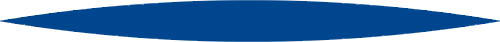 Proses Manajemen SDM
Sekumpulan Orang
Organisasi
Tujuan
Pembagian Tugas & Wewenang Dalam Job
Job Evaluation
Perencanaan SDM
Job Analysis
Job Description
- Job Specification
Rekrutmen
Sistem Kompensasi
Seleksi &Penempatan
Penilaian Kinerja
Orientasi
Pelatihan & Pengemb
Pemutusan Hub Kerja
Perenc. Karir
(promosi, mutasi, demosi)
SEKIANDANTERIMA KASIH
FEB 305 - Manajemen SDM
6097 - Rina Anindita
27